Medisinrom på sykehus
Tema for denne presentasjonen er legemiddeladministrasjon
1
2
3
4
Tilberedning
Istandgjøring
Dobbeltkontroll
Utdeling
Tema for denne presentasjonen er legemiddeladministrasjon
1
2
3
4
Tilberedning
Istandgjøring
Dobbeltkontroll
Utdeling
Tema for denne presentasjonen er legemiddeladministrasjon
1
2
3
4
Tilberedning
Istandgjøring
Dobbeltkontroll
Utdeling
Tema for denne presentasjonen er legemiddeladministrasjon
1
2
3
4
Tilberedning
Istandgjøring
Dobbeltkontroll
Utdeling
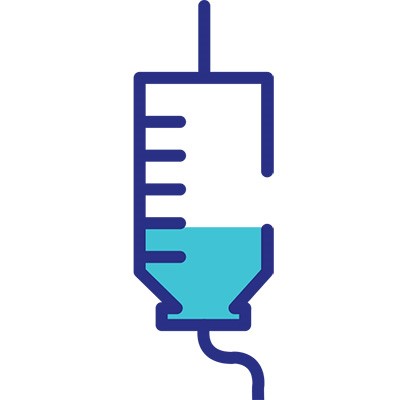 Legemiddelrelaterte pasientskader er en stor utfordring for helsetjenesten og kan ha alvorlige konsekvenser for pasienten
Helse-Midt-Norge har satt seg som mål å redusere antall legemiddelrelaterte pasientskader med 80% innen tre år etter at Helseplattformen er innført

Dette kan skje ved å redusere antall feil knyttet til tilberedning, istandgjøring og utdeling av legemidler. Med andre ord må riktig legemiddel gis til riktig pasient og til riktig tid​
1 år
2 år
3 år
Helse-Midt-Norge har satt seg som mål å redusere antall legemiddelrelaterte pasientskader med 80% innen tre år etter at Helseplattformen er innført

Dette kan skje ved å redusere antall feil knyttet til tilberedning, istandgjøring og utdeling av legemidler. Med andre ord må riktig legemiddel gis til riktig pasient og til riktig tid​
1 år
2 år
3 år
Legemiddeladministrasjon før innføring av Helseplattformen

Tilberedning, istandgjøring og utdeling dokumenteres ulikt i de ulike foretakene
Mange varianter av papirkurver og hjelpeskjema i tillegg til at enkeltavdelinger bruker elektroniske løsninger (Picis, legemiddelhåndtering i PACS/RIS) 
Oversikten man får trenger ikke være oppdatert
Lite, eller ingen systemstøtte i hvordan man skal tilberede og istandgjøre et legemiddel før utdeling
Utbredt bruk av dobbeltkontroll ved dobbeltsignering
Legemiddelkurver på papir fungerer generelt godt, men innebærer en pasientrisiko

Forordning av legemidler ligger i ulike skjema
Det signeres på flere steder
Kurve, smerteskjema, etiketter og forskjellige hjelpekurver
Vanskelig å lese håndskrift
Dårlig plass for dokumentasjon av dobbeltkontroll
Ingen plass for å dokumentere tilberedning
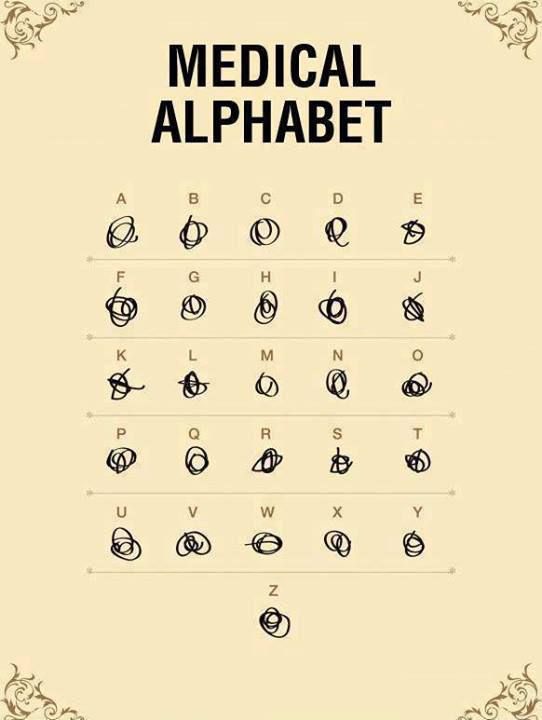 Legemiddeladministrering etter innføring av Helseplattformen

Alle går over til å bruke samme elektroniske løsning for legemiddelhåndtering
Helseplattformen gir systemstøtte i alle deler av arbeidsprosessen og relevant dokumentasjon vil være tilgjengelig for samarbeidene helsepersonell
Legemiddeladministrering etter innføring av Helseplattformen


En egen modul for legemiddeladministrasjon (LMA) vil erstatte ulike papirkurver og elektroniske systemer
Legemiddeladministrering etter innføring av Helseplattformen

LMA gir
en samlet oversikt over legemidler som pasienten bruker og som skal gis til ulike tidspunkt
kontroll av legemiddel direkte opp mot forordning
en automatisk kontroll som vil erstatte en del av dagens dobbeltkontroller ved tilberedning og istandgjøring av legemiddel
Legemiddeladministrasjon
1
2
3
4
Tilberedning
Istandgjøring
Dobbeltkontroll
Utdeling
Legemiddel som på grunn av kort holdbarhet må gjøres bruksferdig umiddelbart før bruk
Legemiddeladministrasjon
1
2
3
4
Tilberedning
Istandgjøring
Dobbeltkontroll
Utdeling
Klargjøre legemiddel for utdeling til pasient
forstå legens forordning
foreta generisk bytte
gjøre utregninger
plukke frem riktig legemiddel til riktig pasient
merke legemidlet dersom legemidlet ikke deles ut til pasient umiddelbart etter istandgjøringen
Legemiddeladministrasjon
1
2
3
4
Tilberedning
Istandgjøring
Dobbeltkontroll
Utdeling
En dobbeltkontroll utføres av to personer, som hver for seg, og ved å signere, bekrefter at en oppgave er utført korrekt og i henhold til eventuelt fastsatt prosedyre

En automatisert elektronisk kontroll kan benyttes dersom den er likeverdig med en manuell kontroll
Legemiddeladministrasjon
1
2
3
4
Tilberedning
Istandgjøring
Dobbeltkontroll
Utdeling
Utdeling av ferdig istandgjort legemiddel til riktig pasient
Legemiddeladministrasjon: Endringer med modulen LMA
1
2
Systemstøtte i forbindelse med tilberedning og istandgjøring (1) 

Etikett med strekkode til merking av legemiddel
Skanning av legemiddel for å sikre at pasienten får legemiddel som forordnet 
Ved skanning av legemiddel blir dose sjekket
Dersom feil dose av legemiddel blir avdekket ved skanning kommer det et varsel
Tilberedning
Istandgjøring
Legemiddeladministrasjon: Endringer med modulen LMA
Systemstøtte i forbindelse med tilberedning og istandgjøring (2)

Ved skanning av legemiddel blir legemiddelform (tablett, mikstur, salve etc) sjekket
Dersom feil legemiddelform blir avdekket ved skanning kommer det et varsel
Løsningen presenterer bruksanvisning for tilberedning
For eksempel vil skanning av et legemiddel og en tilsetningsvæske gi varsel ved avvik fra forordning
Ved skanning av infusjonspumpe blir denne koblet til riktig pasient
1
2
Tilberedning
Istandgjøring
Legemiddeladministrasjon: Endringer med modulen LMA
3
Systemstøtte i forbindelse med dobbelkontroll

En stor andel av dagens manuelle dobbeltkontroller kan erstattes av elektronisk dobbeltkontroll ved hjelp av skanning, og frigir tid
NB: Det vil fortsatt være behov for enkelte dobbeltkontroller
Manuelle dobbeltkontroller skal dokumenteres elektronisk
Dobbeltkontroll
Legemiddeladministrasjon: Endringer med modulen LMA
4
Systemstøtte i forbindelse med utdeling (1)

Skanning av pasient og legemiddel vil varsle avvik fra forordning, og kan brukes dersom pasienten har pasientarmbånd
Instruksjoner for administrasjonsmuligheter vil være lett tilgjengelig
For eksempel informasjon om mulighet for knusing og deling av det enkelte  legemiddelet
Utdeling
Legemiddeladministrasjon: Endringer med modulen LMA
4
Systemstøtte i forbindelse med utdeling (2) 

Relevant dokumentasjon legges inn i systemet, og er enkelt å se for nestemann  
For eksempel når infusjon av antibiotika er startet/stoppet, hvor plaster er satt på osv
Det er definert et tidsintervall på 1 time før og etter forordningstidspunktet. Overstyring må begrunnes
Utdeling
Oppsummering

Modul for legemiddeladministrasjon (LMA) erstatter papirkurve
Skanning av legemidler, pasienter og infusjonspumper sikrer rett legemiddel til rett pasient til rett tid
Instruksjoner til hjelp ved tilberedning, istandgjøring og utdeling er integrert i LMA